Sight Word Game Board
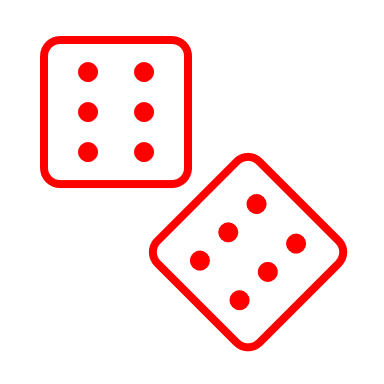 Finish
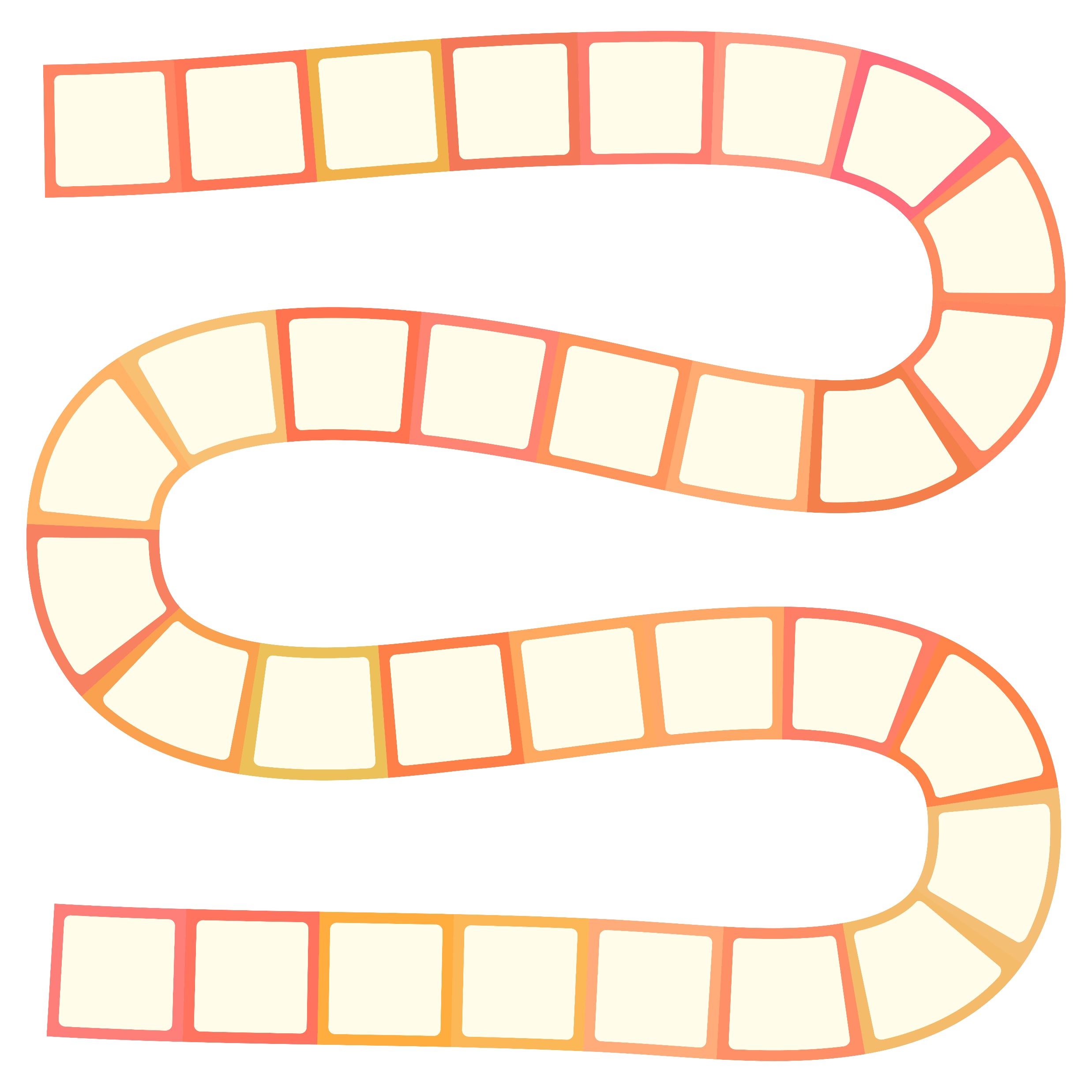 at
the
with
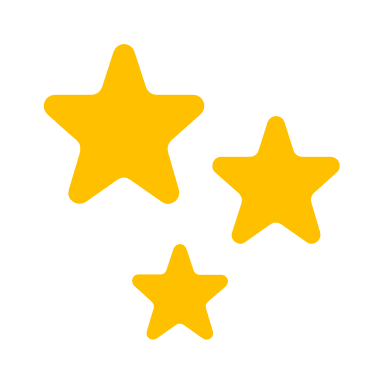 is
him
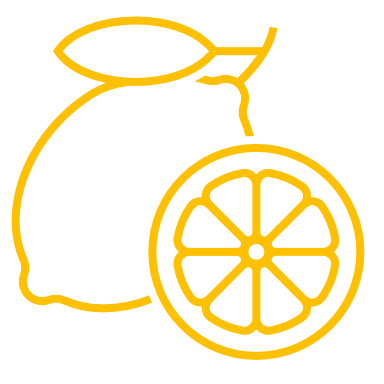 and
the
but
they
had
be
Do 10 jumping
jacks
Do 10 jumping
jacks
have
on
Roll the dice, read the word!
for
said
was
she
his
that
in
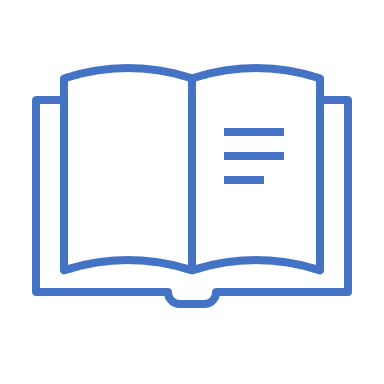 of
the
it
to
and
he
Move ahead 2 spaces
Move back 2 spaces
you
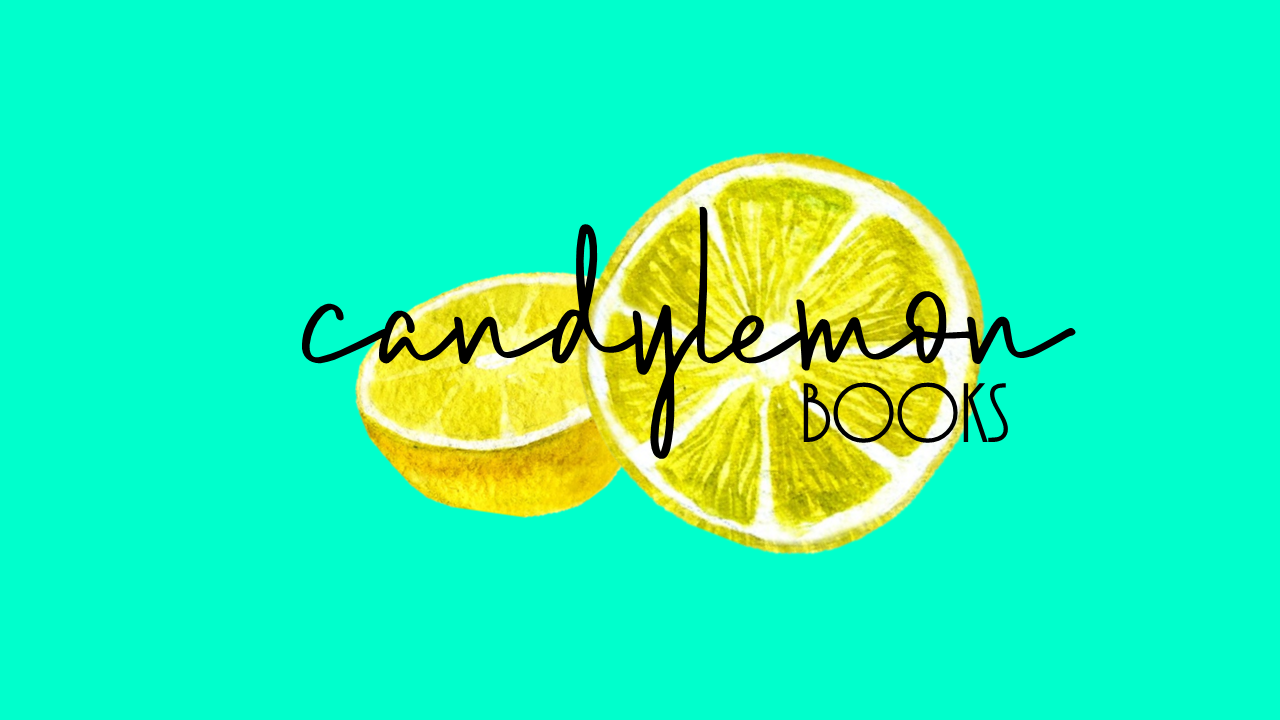 Start
Sight Word Game Board
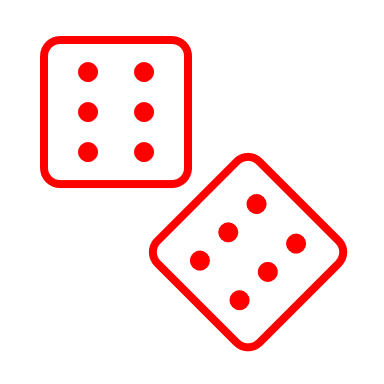 Finish
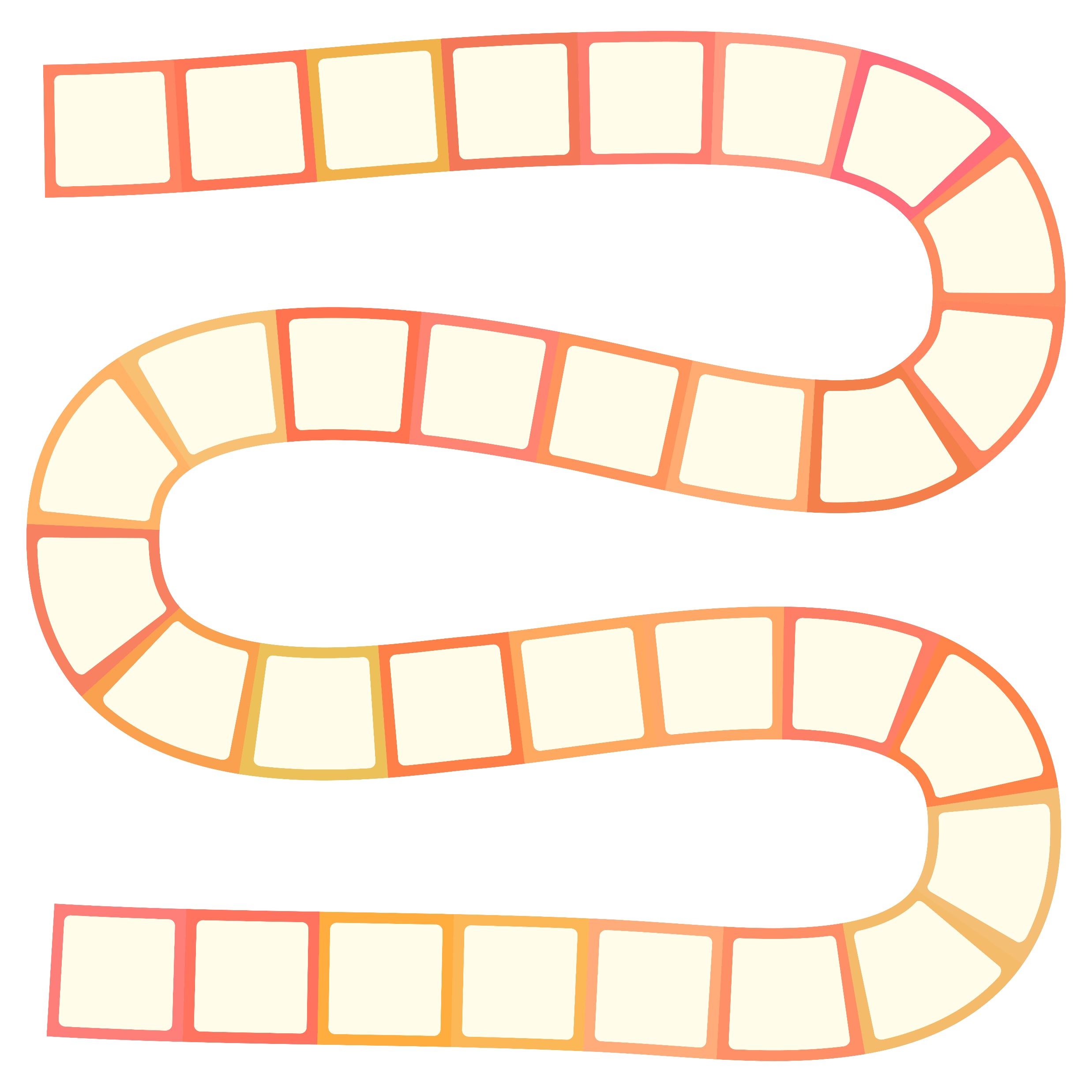 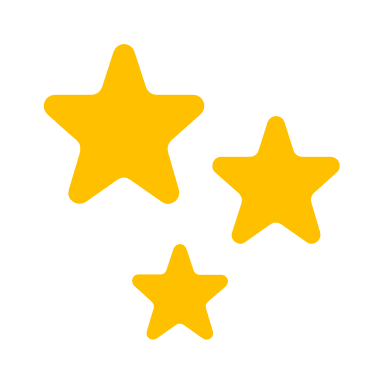 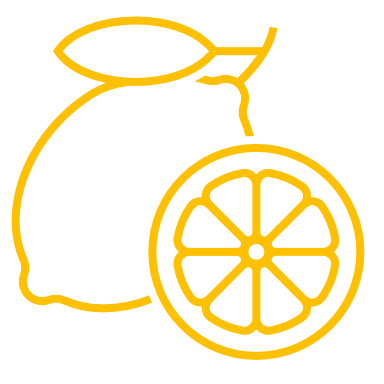 Roll the dice, read the word!
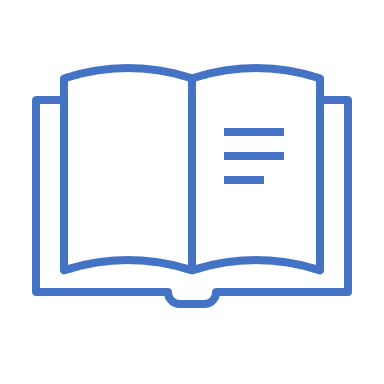 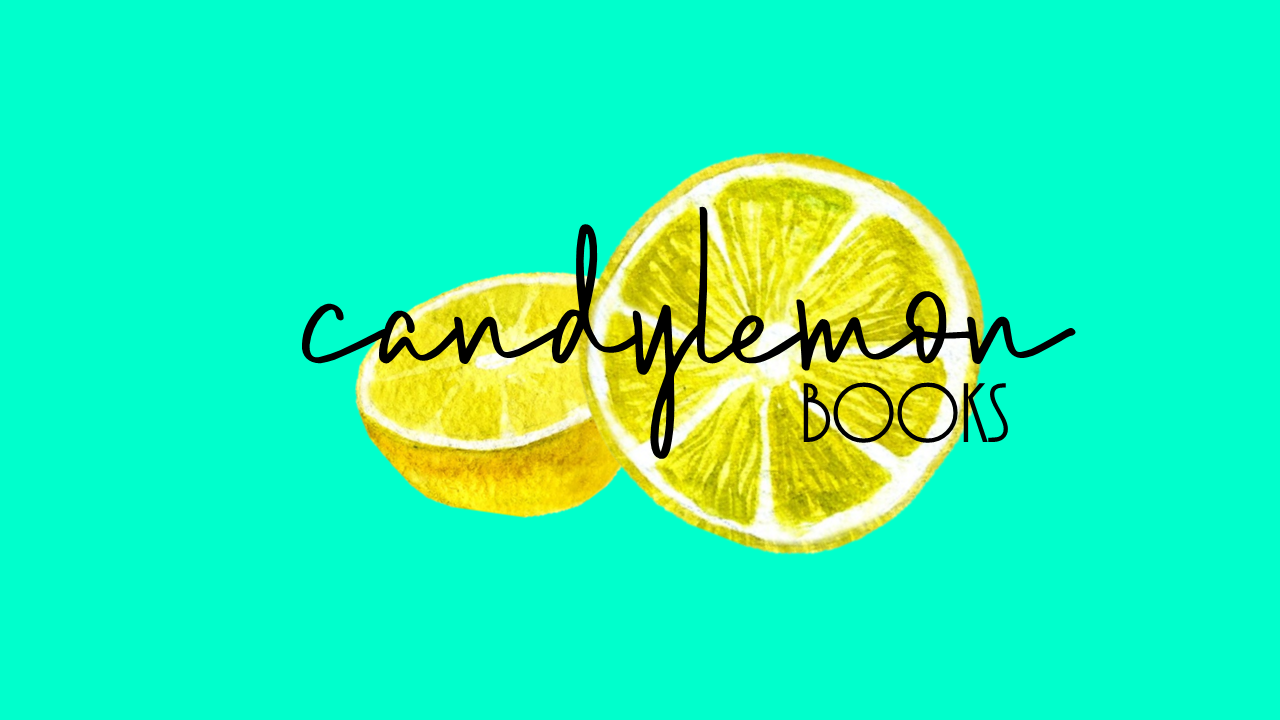 Start